大專校院資訊單位組織及經費合理性調查研究報告
20
17
黃明達 理事長         陳恆生 副理事長
中華民國大專校院資訊服務協會(ISAC)
參考資料
- ISAC 2014、2015、2016 http://www.isac.org.tw
- EDUCAUSE 2016 http://www.educause.edu
- Campus Computing Project 2015、2016 (CCP) http://www.campuscomputing.net
- The Leadership Board for CIOs 2016 (LBCIO) http://lbcio.org
- WG Research Center 2015 (WGRC) http://icact.org/upload/2015/0466/20150466_finalpaper.pdf
報告大綱
一、研究簡介
二、IT 治理
三、IT 基礎建設與服務
四、重要教育科技應用趨勢分析
五、關鍵資訊議題分析
一、研究簡介
研究目的
研究流程
問卷回收概況
研究目的
瞭解臺灣大專校院資訊部門最高主管(CIO)的特徵和IT資源使用之概況
瞭解臺灣大專校院資訊部門最高主管(CIO)對於重要資訊議題的整體看法
掌握近五年(2012-2016)臺灣大專校院資訊化環境與重要資訊議題的發展趨勢，以及國內外校園資訊化的差異
比較近五年(2012-2016)臺灣高等教育產業與其他產業在資訊化發展的趨勢
本次研究流程
準
備
工
作
蒐集題目
確立題目
蒐集
專家名單
邀請專家
專家討論
專家討論
第一次
依專家建議
修改題目
產出
普查問卷
正式普查
問卷系統
建置與測試
蒐集
受訪者名單
邀請受訪者
發出問卷
回收問卷
研究報告
初版
專家討論
產出結果
研究報告
終版
本次研究流程-蒐集與確立議題
EDUCAUSE
(2000-2016)
CCP 　
(2000-2015)
28
ISAC 　
(2012-2015)
本次研究問卷回收概況
體系別
設立別
規模別
所有學校
157
填答樣本
130
中型
大型
小型
私立
公立
技職
一般
大型學校：學生人數為15,000人以上
中型學校：學生人數為6,000~14,999人
小型學校：學生人數為5,999人以下
五年研究問卷回收概況
二、IT 治理
CIO 特徵
IT 經費運用
CIO 特徵
大專校院CIO大多是擁有IT領域博士學位、且年齡介在50~59歲的男性；多半是以學術兼行政的方式任職。
44%
23%
76%
90.4%
88.7%
55.2%
85.6%
92%
超過55歲
LBCIO
2016
博士學位
LBCIO
2016
男性
LBCIO
2016
資訊相關背景
學術兼行政
50~59歲
博士學位
男性
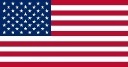 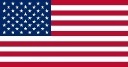 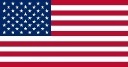 [Speaker Notes: Forty-four percent of CIOs are 55 years of age or older. Forty-one percent of
CIOs are between the ages of 45 and 55. Only 14 percent
were between 36 and 45 and 2 percent younger than 35
years old.
The percent of female CIOs is highest—43
percent—at two-year institutions and lowest—5 percent—
at four-year with doctoral degree institutions.]
一般學校CIO任職少於兩任的比例較高；而由於任期制，臺灣學校CIO在職的年資明顯低於美國。
23% 32%
29% 24%
71.2%
5.6% 3.2%
CIO現職年資
超過15年
LBCIO
2016
CIO現職年資
低於5年
LBCIO
2016
CIO現職年資
超過15年
CIO現職年資
不足6年
80.8%
64.4%
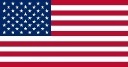 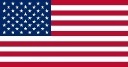 IT經費運用
今年大專校院的平均IT總預算呈現上升趨勢，平均軟體預算較去年略低，但仍高於2012-2014年。
40%的學校CIO預期明年IT總預算的金額不變39%認為預算會減少相較於美國，臺灣學校的IT預期投入趨向保守
43%
32%
25%
預期無增減
預期增加
LBCIO
2016
預期減少
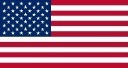 [Speaker Notes: *]
在學校的IT總預算支出結構中，「硬體」和「人力支出」是學校花費最多經費的項目。
學校的軟體預算支出以「作業系統與辦公室應用軟體」、「校務行政系統」為主，兩者合計占比近50%。與去年比较，軟體費用金額的內容排序相同。
54%的臺灣學校已向學生收取電腦與網路使用費略高於美國學校的47%
5%
47%
依不同課程收費
LBCIO
2016
統一收費
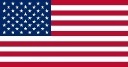 臺灣約66％的學校將向學生收取電腦與網路使用費全部編列於IT預算中，高於美國的32%。
47% 37%32%
40%
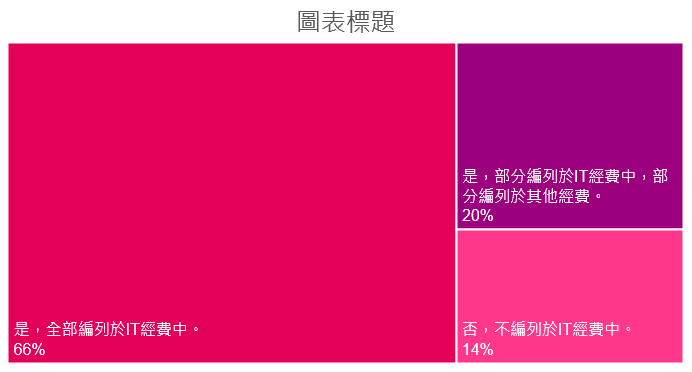 編列於IT經費
編列於學校總體預算
LBCIO
2016
28%
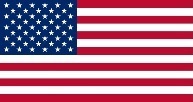 11%
61%
[Speaker Notes: The money collected from student technology fees doesn’t
necessarily make its way into the IT budget. Only 32 percent of
institutions reported that student fees went into the IT budget,
down 5 percent from 37 percent in 2015 and down from
42 percent in both 2014 and 2013. Most of the time these
funds went into the general fund (40 percent) the same as
2015 (40 percent)]
22％目前未收費的學校考慮未來進行收費。
當面臨預算不足時，不同預算別的學校所使用的解決方式亦不同，如高預算學校較偏好採用雲服務。
69%
81%
提高效能和加強中央
資訊科技的管理
採用雲服務
LBCIO
2016
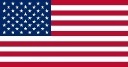 （IT總預算為2,500萬元以上）
（IT總預算為1,000~2,499萬元）
（IT總預算為999萬元以下）
三、IT基礎建設與服務
IT基礎建設
資訊教育服務
IT基礎建設
學校對外網路頻寬較去年明顯增長
68.7%
2,908 Mbps
80.9%
76.8%
企業 Wi-Fi 覆蓋率
ITH
2015
校園(含開放空間)
無線網路的覆蓋率
有提供無線網路
的教室占比
學校對外網路頻寬
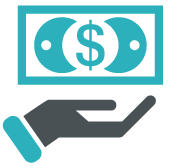 學校實體伺服器虛擬化已經相當普及
收取網路使用費的學校，其提供的對外網路頻寬服務較好
註：收費是指向學生收取電腦與網路使用費
無論未來IT總預算增減與否，更換或升級校園網路已成為學校發展重點。
資訊教育
44%學校CIO都認為目前師生獲得的資訊教育不足，其中又以「資訊安全」領域知識最為缺乏。
「學生職能」、「圖書館館藏」、「招生/考試資訊」是校園去識別化之Open Data 開放後對企業或社會最有幫助的前三項目
「Open Source 軟體對師生的推廣與應用」在關鍵資訊議題的排名上皆最後一名，顯示學校更重視其他議題。
25
%
10
%
6
%
42
%
「策略成功」
重要性
（排名28）
「未來發展」
重要性（排名28）
「花費時間」
占比（排名28）
「花費資源」
占比（排名28）
[Speaker Notes: ＊]
四、重要教育科技應用趨勢分析
數位學習
行動應用
雲端應用
巨量資料
資訊安全
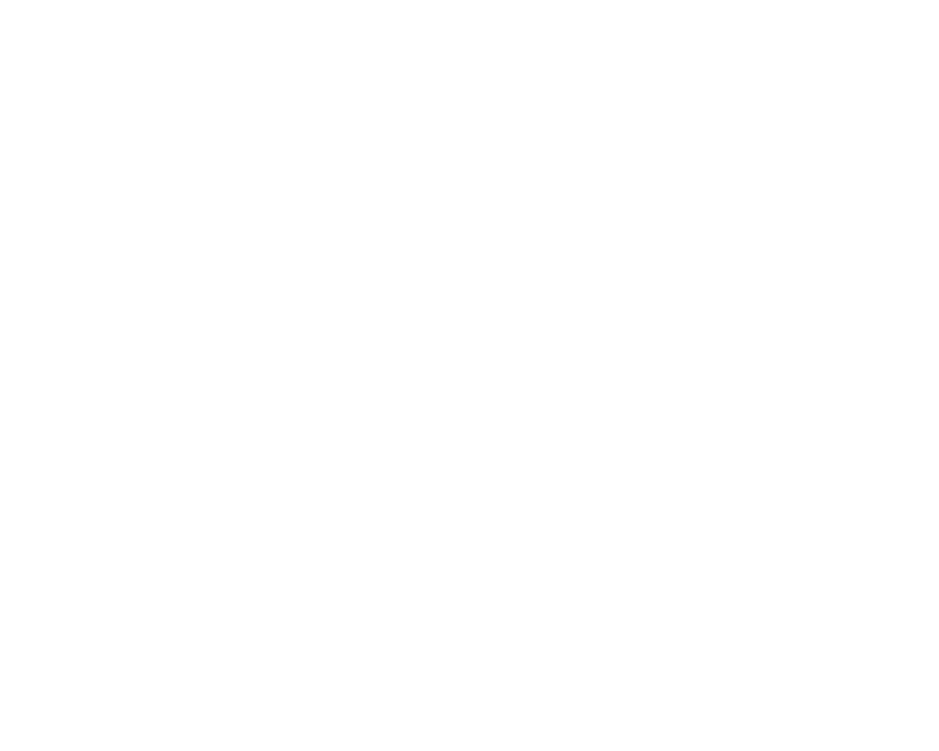 數位學習
「支援數位學習的永續發展」今年跌出十大關鍵資訊議題排行榜
排名12
排名09
2015年
排名16
2014年
2016年
排名18
排名11
2013年
2012年
67
%
30
%
24
%
62
%
「策略成功」
重要性
（排名16）
「未來發展」
重要性（排名22）
「花費時間」
占比（排名18）
「花費資源」
占比（排名6）
[Speaker Notes: ＊]
未來三年內打算升級或更換LMS的學校高達70%
70%
6 年
已使用LMS的年數
未來三年內打算
升級或更換LMS
學校已使用MOOCs的比例較去年微幅增加，且多數學校使用臺灣自創的MOOCs平台。
學校認可MOOCs帶來的效益中，大部分項目皆現下滑趨勢，顯示過去學校在MOOCs的評估上過於樂觀。
57%
15%
增加聲望
增加收益
LBCIO
2016
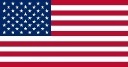 在MOOCs帶來的效益方面， 「提升學校或授課者的名聲」是有無使用MOOCs學校看法差異較大的項目。
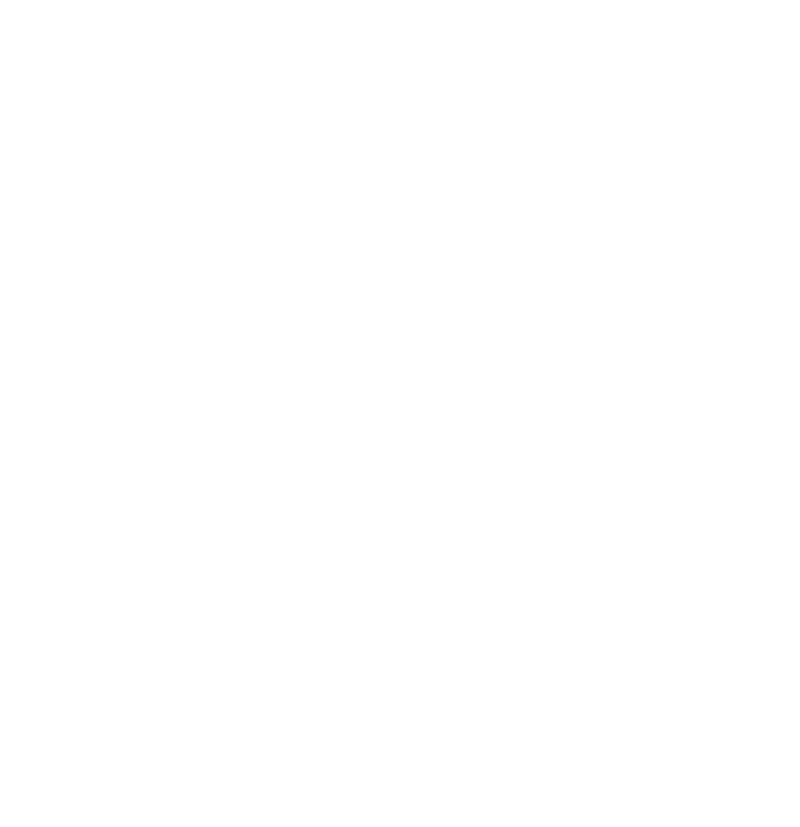 行動應用
「行動應用開發與導入」在關鍵資訊議題的排名上皆位於後段班，顯示學校更重視其他議題。
註：/ 後的數字為當年度參與排名的議題數
61
%
30
%
22
%
69
%
「策略成功」
重要性
（排名19）
「未來發展」
重要性（排名13）
「花費時間」
占比（排名15）
「花費資源」
占比（排名20）
[Speaker Notes: ＊]
使用行動APP與行動網頁的學校逐年增加；而使用行動APP的臺灣學校已高於美國學校 。
<30%
48%
已使用
Mobile APP
CCP
2015
滿意
Mobile APP
CCP
2016
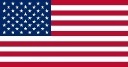 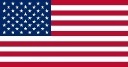 已使用行動APP的學校其使用平台皆以Android為主，同時也有近九成的學校使用iOS。
學校最常透過APP提供的行動應用服務為「校園資訊」、「個人資訊服務」與「圖書館服務」。
75%
62%
圖書館服務
WGRC
2015
一般化資訊
（通訊錄、校園地圖、交通工具時刻表等）
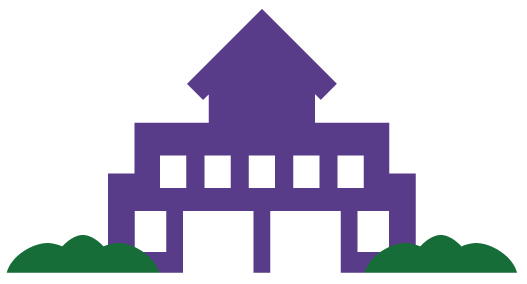 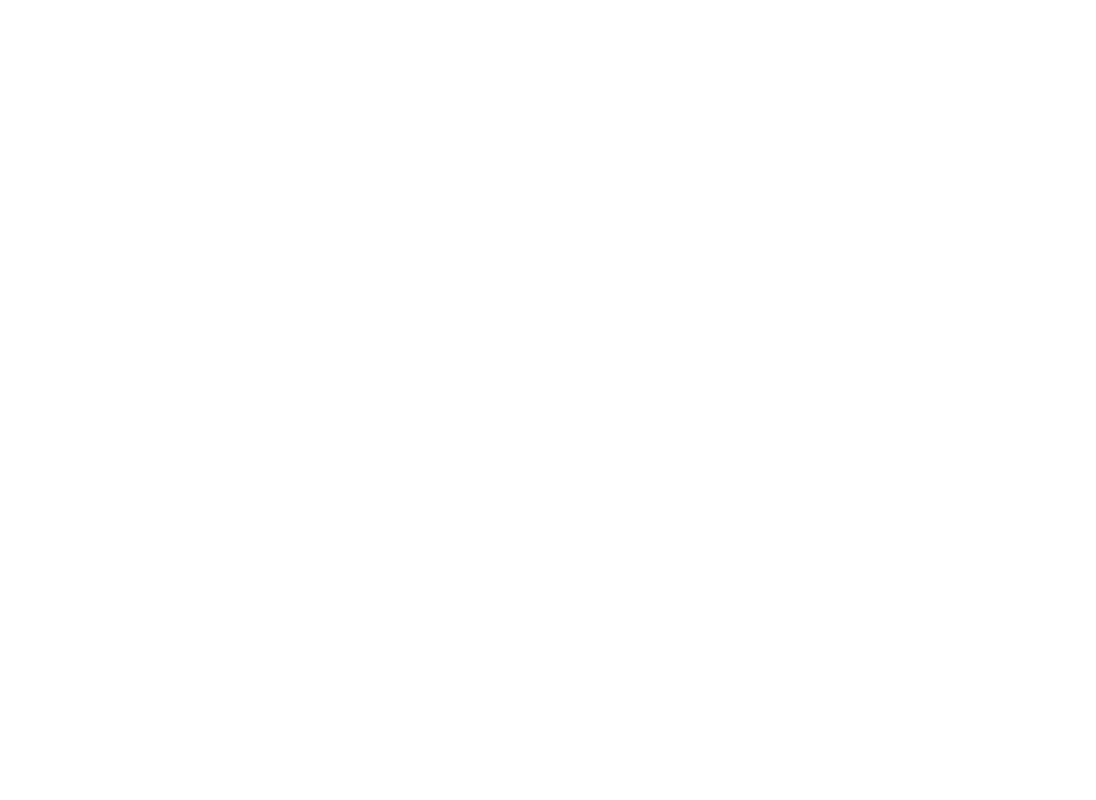 雲端應用
「雲端服務與應用策略」是學校未來發展的重點，且願意使用至少一項雲端服務的學校逐年增加。
62
%
26
%
25
%
78
%
「策略成功」
重要性
（排名20）
「未來發展」
重要性（排名9）
「花費時間」
占比（排名16）
「花費資源」
占比（排名15）
[Speaker Notes: ＊]
臺灣學校使用雲端服務的各項目比例皆低於美國，其中又以「數位學習平台」的使用比例差距最大。
學校未來有意願使用的雲端服務以「學生服務」為主，而「基礎資訊服務」次之。
3%
在評估導入或租用公有雲服務時，已使用雲端服務的學校最重視「資安/風險」，而未使用的學校最在意「價格」。
66%
68%
保護機敏資訊
節省成本
LBCIO
2016
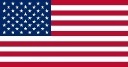 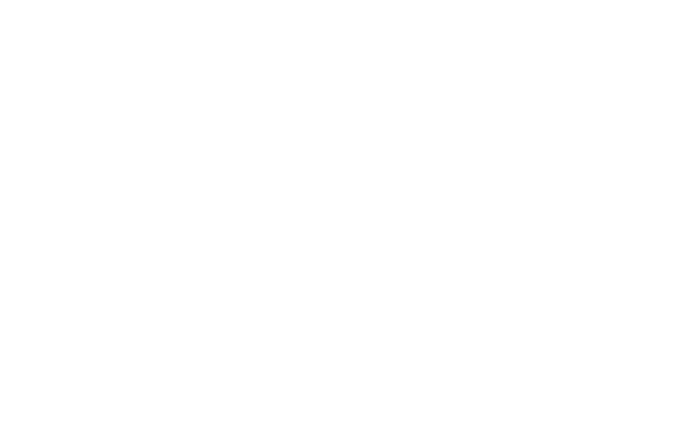 巨量資料
學校利用巨量資料進行決策分析的比例明顯高於其他產業；其中又以一般、公立、大型學校的使用比例較高。
7.8%
已棌用
巨量資料技術
ITH
2015
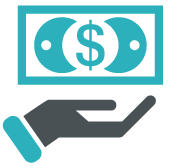 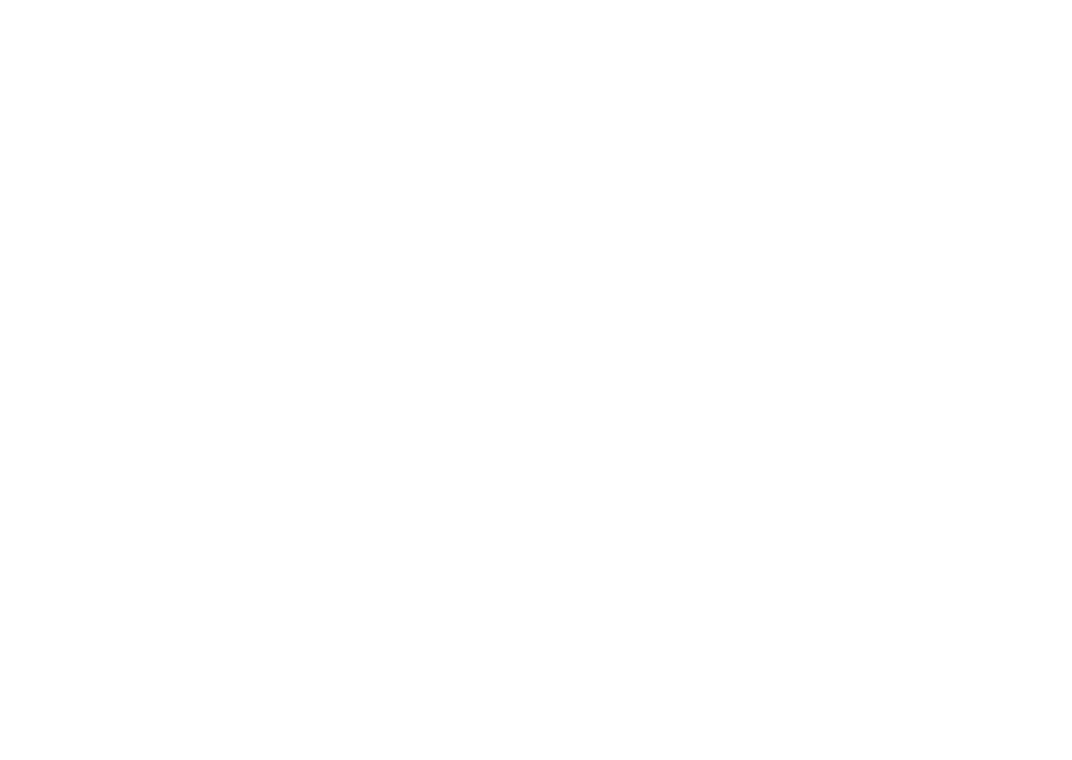 資訊安全
80.6%臺灣學校今年遭遇資安事件，而「網路與資訊安全 」議題對確保學校成功、未來發展、花費資源上均排名第二。
>66.7%
過去一年曾因駭客攻擊校園網路和
裝置遭偷竊而導致機密訊息遺失
CCP
2016
83
%
52
%
41
%
83
%
「策略成功」
重要性
（排名2）
「未來發展」
重要性（排名2）
「花費時間」
占比（排名4）
「花費資源」
占比（排名2）
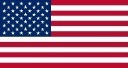 [Speaker Notes: *]
學校最常遭遇的危害資安事件是「單位內部電腦被植入惡意程式後形成BOT中繼站」與「單位內某電腦重複嘗試入侵他人系統」。
[Speaker Notes: *]
在學校已獲得的認證中，資安管理類的占比最高；且有資安管理認證的學校也有八成曾經遭遇過資安事件。
資訊服務類
軟體開發類
認證及ISMS導入範圍
您所服務的資訊部門有下列認證
貴校導入ISMS(資訊安全管理制度)範圍
貴校導入PIMS（個人資料管理制度）範圍
貴校是否有意願導入新版的資安與個資驗證
五、關鍵資訊議題分析
十大關鍵資訊議題排名
關鍵資訊議題看法差異分析
本研究十大關鍵資訊議題五年變化
EDUCAUSE(2016)與本研究排名比較
CCP (2016)與本研究排名比較
CIO認為未來重要的十大關鍵資訊議題
佔用CIO較多工作時間的十大關鍵資訊議題
花費學校較多資源的十大關鍵資訊議題
THANK YOU